Benchmark Angles and Special Angles
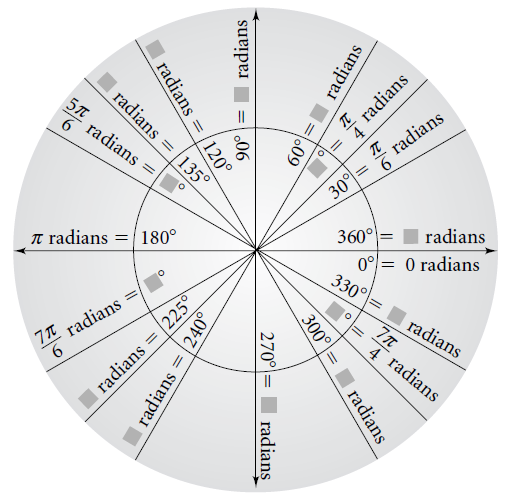 Math 30-1
1
4.2 The Unit Circle
P(x, y)
O(0, 0)
Deriving the Equation of a Circle
Note: OP is the radius of the circle.
The equation of a circle with its centre at the origin (0, 0) 
is x2 + y2 = r2.
Math 30-1
2
Determine the equation of a circle with centre at the origin and a radius of
a)  2 units
b)   5 units
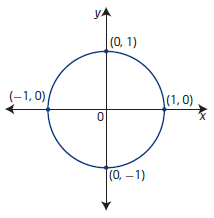 c)  1 unit
A circle of radius 1 unit with centre at the origin is defined to be a Unit Circle.
When r = 1, a = θr becomes a = θ.
The central angle and its subtended arc on the unit circle have the same numerical value.
Math 30-1
3
Coordinates on the unit circle P(x, y) satisfy the equation
A point P(x, y) exists where the terminal arm intersects the unit circle.
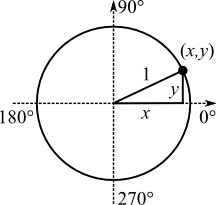 Point P(x,y)  McGraw Hill  Teacher Resource DVD 4.2_193_IA
Determine the coordinates for all points on the unit circle that satisfy the conditions given. Draw a diagram in each case.
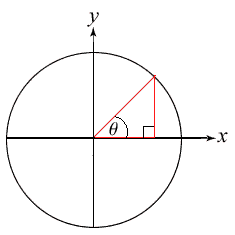 a)
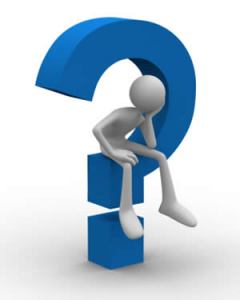 Why are there two answers?
Math 30-1
4
Determine the coordinates for all points on the unit circle that satisfy the conditions given. Draw a diagram in each case.
b)
The Points of intersection are in quadrants III and IV.
c) The point                      is the point of intersection of a terminal arm and the unit circle. What is the length of the radius of the circle?
A unit circle, by definition, has a radius of 1 unit.
Math 30-1
5
Relating Arc Length and Angle Measure in Radians
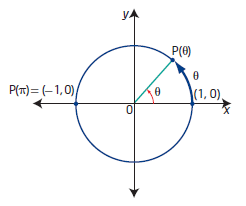 The function P(θ) = (x, y) can be used to relate the arc length, θ, of a central angle, in radians, in the unit circle to the coordinates, (x, y) of the  point of intersection of the terminal arm and the unit circle.
When θ = π, the point of intersection is (-1, 0) , This can be written as  P(π) = (-1, 0)
Determine the coordinates of the point of intersection of the terminal arm and the unit circle for each:
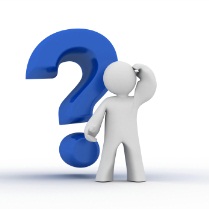 (1, 0)
(0, -1)
Math 30-1
6
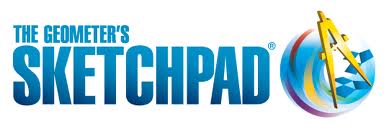 Unit Circle with Right Triangle Present
Special Triangles from Math 20-1
450
300
2
1
450
600
1
1
Math 30-1
7
Reflect
in the y-axis and in the x-axis
Exploring Patterns for
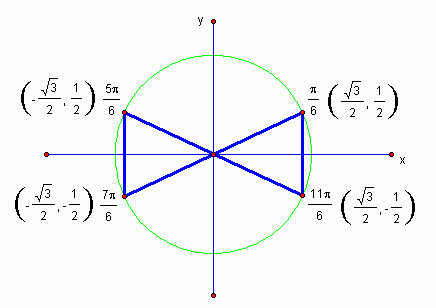 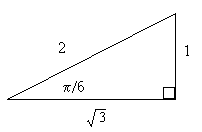 Convert to a
Radius of 1
Math 30-1
8
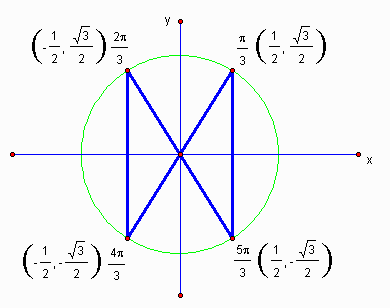 Exploring Patterns for
Exploring Patterns for
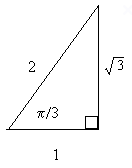 Convert to a
Radius of 1
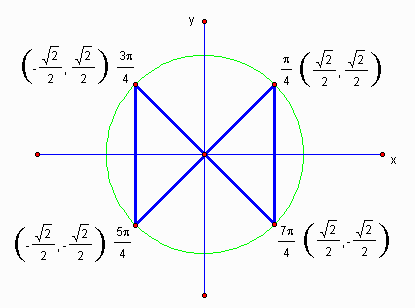 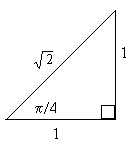 Convert to a
Radius of 1
Math 30-1
9
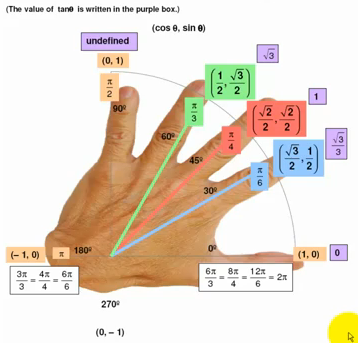 The Unit Circle
(0, 1)
(1, 0)
(-1, 0)
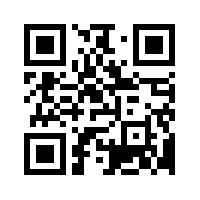 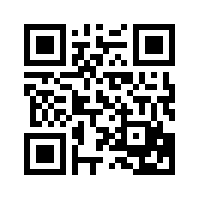 (0, -1)
http://www.youtube.com/watch?v=YYMWEb-Q8p8&feature=youtu.be&hd=1
http://www.youtube.com/watch?v=AXxEv0P4IOI&feature=rellist&playnext=1&list=PLOQDHQLNRNBWMWUAOOLIXQSG4U_RISTHU
(0, 1)
(1, 0)
(-1, 0)
(0, -1)
The Unit Circle
Math 30-1
11
Assignment:
Page 186
1a, 2a,b, 3a,d, 4a,b,c,d,g, 5a,c,g,I
10, 12, 15
Math 30-1
12